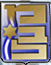 "כי מדרום תפתח הטובה"(אברהם זיגמן – להקת פיקוד הדרום)סיור דרום17-19/12/2019צוות 1
צוות מוביל: חיים מלכי, בר צ'צ'ק, רם ארז

מדריך אחראי: ערן קמין
"בלי יישוב הדרום והנגב לא ייתכן ביטחון המדינה ולא נגיע לעצמאות כלכלית"

דוד בן גוריון
הרעיון המארגן:
מיקוד הסיור בשלושה מרחבי עניין:
מיצוי מרכיבי הבטל"ם בזמן ומרחב.
דגש על התרשמות בלתי אמצעית.
ריבוי דעות, שילוב פאנלים, עמדות רשמיות ולא רשמיות.
ימי טעינה: היכרות עם הדרום, אתגריו והמורכבות עמה ניפגש במהלך הסיור.

העדפת העמקה בנושאים נבחרים על "סיור טעימות".
על התהליך המקדים:
במסגרת ההכנה לסיור בוצעו מספר שיחות ומפגשים על מנת למקד את נושאי הסיור.
פרופ' יוסי בן ארצי
קריאת חומרים ולקחים מסיור דרום קודם.
שיחות עם מספר גורמים מקצועיים – צבא, שב"כ, מתפ"ש, משרד הבטחון ועוד.
מפגשי צוות, צוות-מדריכים.
שאלת החקר הראשית:
מהם האתגרים המרכזיים של הדרום, במרכיבים השונים של הביטחון הלאומי, המקשים על מימוש הפוטציאל ?
שאלות משנה:
כיצד המצב הביטחוני והמדיני הנגזר מרצועת עזה משפיע על הביטחון הלאומי של מדינת ישראל? (החיים ביישובי העוטף, יחסים בינלאומיים לאור מציאות הומניטרית מורכבת ברצועה, היבטים כלכליים – כחול ואדום).
מהם האתגרים שהאוכלוסייה הבדואית בדרום מציבה בפני המדינה וכיצד מתמודדים עם אתגרים אלו? (סכסוך קרקעות, פשיעה, ממשק איו"ש-פזורה, מערכת חינוך, תשתיות).
האם בעידן הגלובליזציה עדיין מהווה ההיבט הגיאוגרפי מרכיב מרכזי בהגדרת הדרום כפריפריה? ואם כן, באיזו מידה? (עיירות הפיתוח דרך משקפי העיר ירוחם, "פריפריה של הפריפריה" – עיירות הפיתוח במרחב הדרומי – אתגרים, מדיניות, תמיכה ממשלתית)
שיטת עיבוד בצוותים:
חלוקת דפי סיכום לכל צוות בהתאמה לנושאים המוגדרים בשאלות המחקר.
איסוף מסקנות ותובנות רלוונטיות בנוגע לשאלת המחקר בהתאם לשלב העיבוד.
ביצוע עיבוד צוותי (גם בצוות 1) – ליווי של נציג של צוות הסיור במידה – לבחינה.
על מה ויתרנו בתהליך:
אילת – כמרחב גיאו-אסטרטגי.
מעברי הגבול – ניצנה כרם שלום.
חקלאות בעוטף עזה.
עלה נגב.
קריית ההדרכה בנגב.
פרוייקט אנרגיות חליפיות באשלים.
צירי העבודה:
מופעים בתהליך ה"טעינה" לקראת הסיור:
מהלך הסיור:
תכנית הטעינה יום חמישי – 5.12.19
תכנית הטעינה יום רביעי – 11.12.19
תכנית הטעינה – 12.12.19
"החצר האחורית של מדינת ישראל"
היום הראשון - רצועת עזה:
האתגר הבטחוני וההתמודדות בזירות השונות.
Policy  - מדיניות אזרחית/מדינית מול רצ"ע – מים, חשמל, מעברי סחורות וכד'.
מצב בטחוני – מול יכולת פיתוח וקיום של מרחב העוטף – כלכלי-מדיני
יחסי חוץ – NGO , השפעת הארגונים ברצועה – חיובי/שלילי, מדיניות ישראל ביחס לארגונים – השפעתה על יחסי החוץ של ישראל.
תכנית הסיור – 17.12.19
"החצר האחורית של מדינת ישראל"
היום השני - הבדואים בדרום:
שיתופי פעולה והתמודדות מול BDS – מנכ"ל סודה סטרים.
Policy 
Contested territory
פשיעה (אופ' ממ"ז).
עירוב פלסטינים בדואים בקשרי משפחה, תפר עם הר חברון.
תשתיות – ערים, כפרים, פזורה, שבטים...
עיירות הפיתוח בדרום - הפריפריה של הפריפריה:
ירוחם – אתגרים, פתרונות מתהווים. (ראש עריית ירוחם)
החלטות ממשלתיות רלוונטיות
תכנית הסיור – 18.12.19
"החצר האחורית של מדינת ישראל"
קמ"ג – סיור והיכרות.
(תוכנית מקבילה לחניכי חו"ל – קריית ההדרכה + מרכז אנרגיה אשלים)
בסיס נבטים:
סיור והיכרות – הקשר אסטרטגי, שיתופי פעולה מול האוכלוסייה הבדואית. (טישלר)
תכנית הסיור – 19.12.19
דוברים מרכזיים:
אלוף פד"ם – הרצי הלוי.
יניב – ראש מרחב דרום שב"כ.
מאו"ג עזה – אליעזר טולדנו.
בני בגין.
מנכ"ל המשרד לנגב והגליל – אריאל משעל.
קמ"ג – מנהל קמ"ג
ראש עיריית שדרות – אלון דוידי.
ראשת עיריית ירוחם – טל אוחנה.
מפקד נבטים – טישלר.
מנהלת הצלב האדום בעזה -
מיקוד הרצאות – ימי טעינה:
מיקוד הרצאות – ימי הסיור:
מיקוד הרצאות – ימי הסיור: